Муниципальное образование  - городской округ город Сасово
Муниципальные механизмы повышения образовательных результатов 
в школе с низкими образовательными результатами
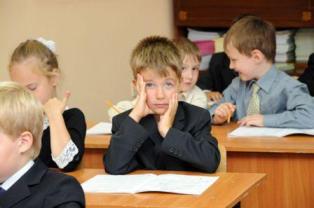 Ларькина Т.А., 
начальник отдела общего образования Управления образования г. Сасово
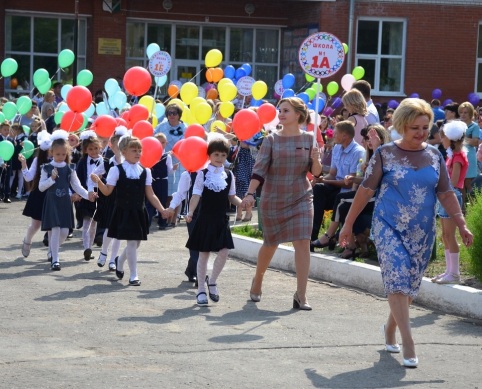 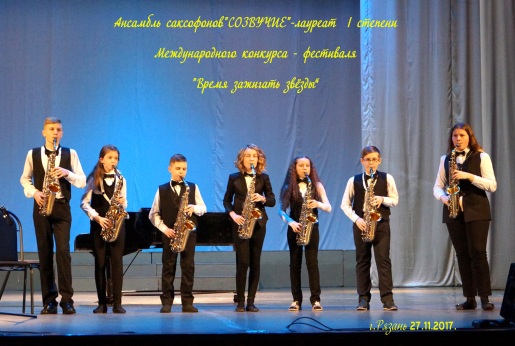 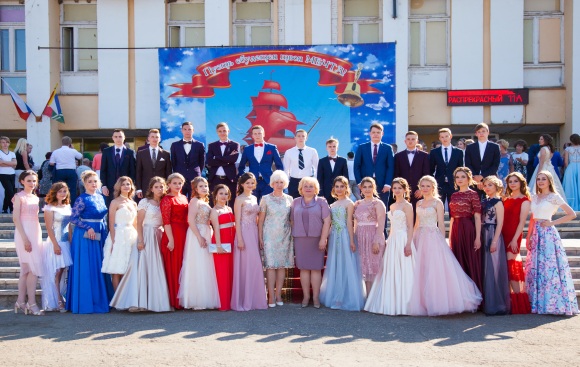 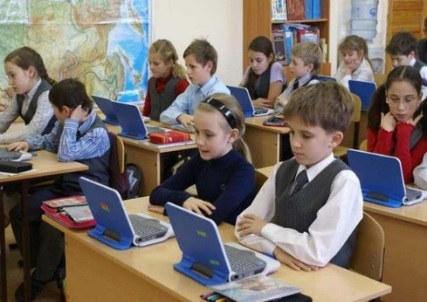 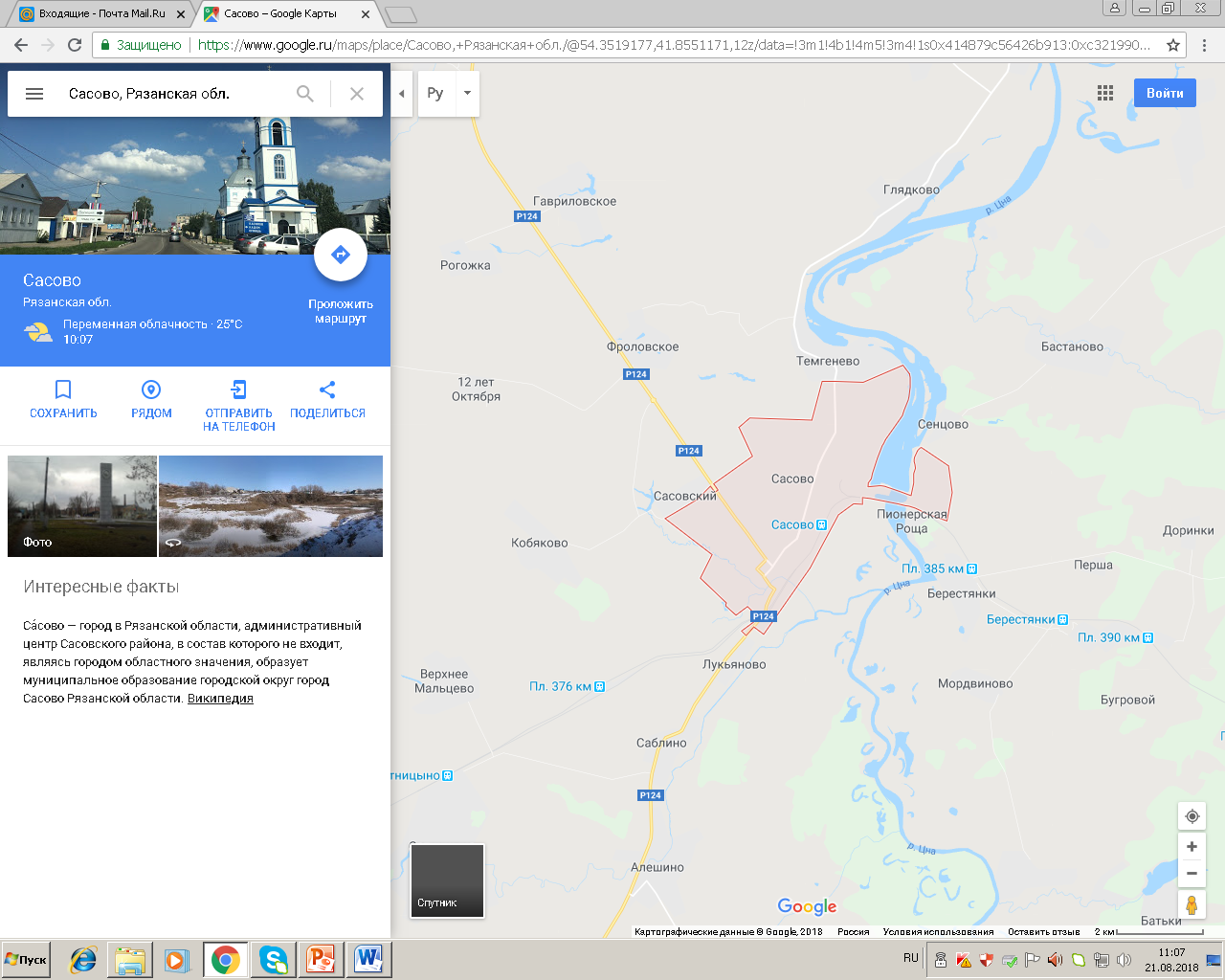 Город Сасово Рязанской области расположен на расстоянии двухсот километров от областного центра города Рязани. 
Система образования города включает 14 образовательных учреждений:  
- 8 детских садов с контингентов 1200 детей;
- 5 школ с общей численностью 2845 чел.;
- 1 учреждение дополнительного образования.
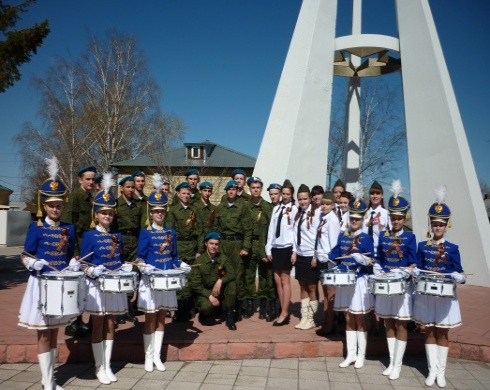 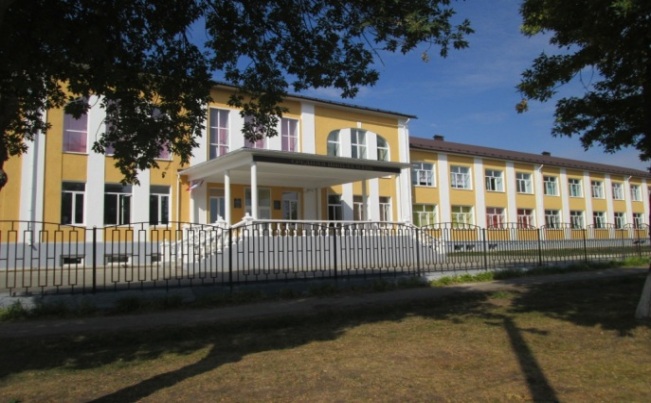 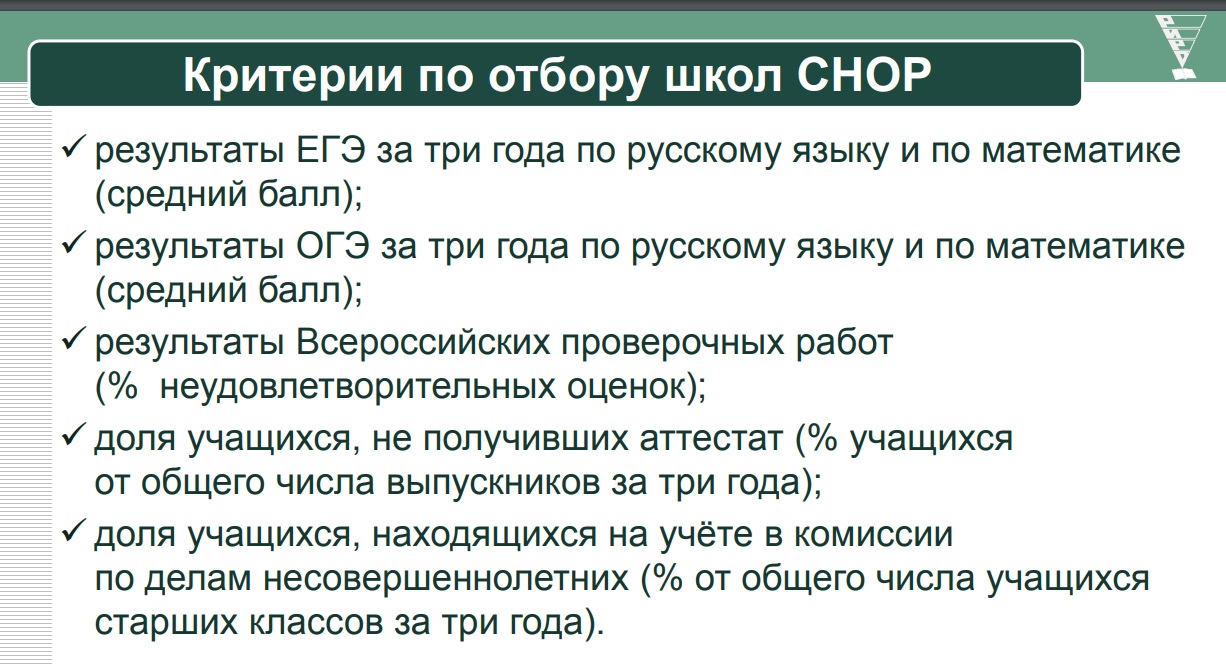 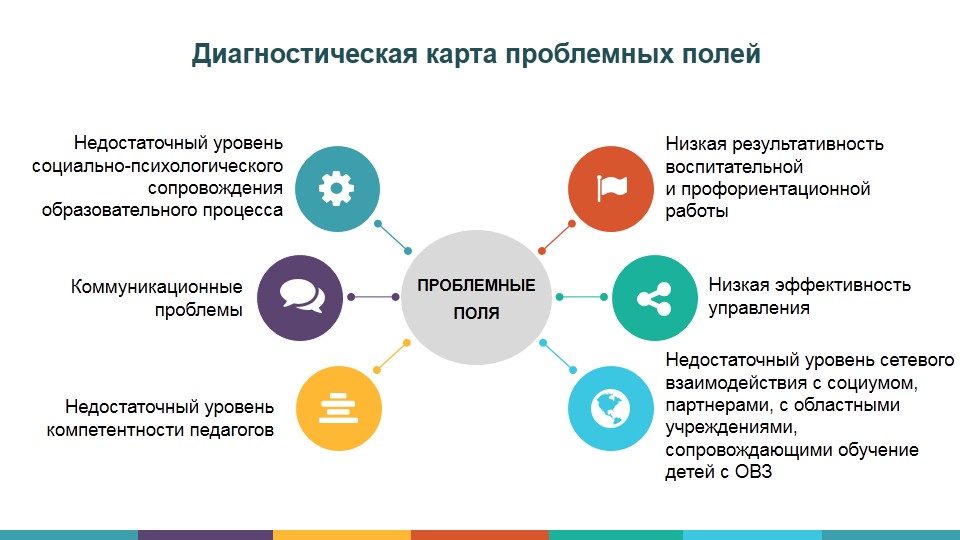 Управленческая модель перевода ОО со СНОР в эффективный режим
Сбор данных о качестве образования
РИРО, РЦОИ, ОО со СНОР
Анализ качества образования и выявление проблем
Экспертные группы по предметам (ОО со СНОР, ММС, РИРО)
Изучение и обсуждение эффективных педагогических практик
ОО со СНОР, ОО – шефы, РИРО, МРГН, ШРГН
Разработка рекомендаций совершенствования образовательного процесса
ОО – шефы, РИРО, ММС, МРГН, ШРГН
Оказание методической помощи
РИРО, ОО – шефы, РИРО, ММС, МРГН, ШРГН
Диагностика реализации мероприятий
МОУО, РИРО
Уровни:  ученик – ученик
МРГН     учитель – ученик
ШРГН     учитель – учитель
                  работодатель – ученик
                 (от 15 до 19 лет)
ММС
ММС, оо- шефы, ОО СНОР
ММС - муниципальные методические службы
МРГН - муниципальные группы по наставничеству
ШРГН - школьные рабочие группы по наставничеству
МРГН
ШРГН
Комплекс мер (муниципальный уровень)
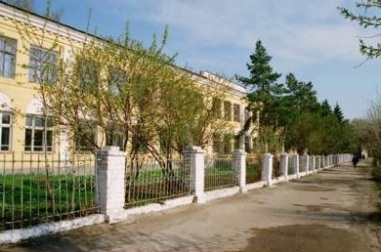 МБОУ СОШ №1
 (школа-шеф)
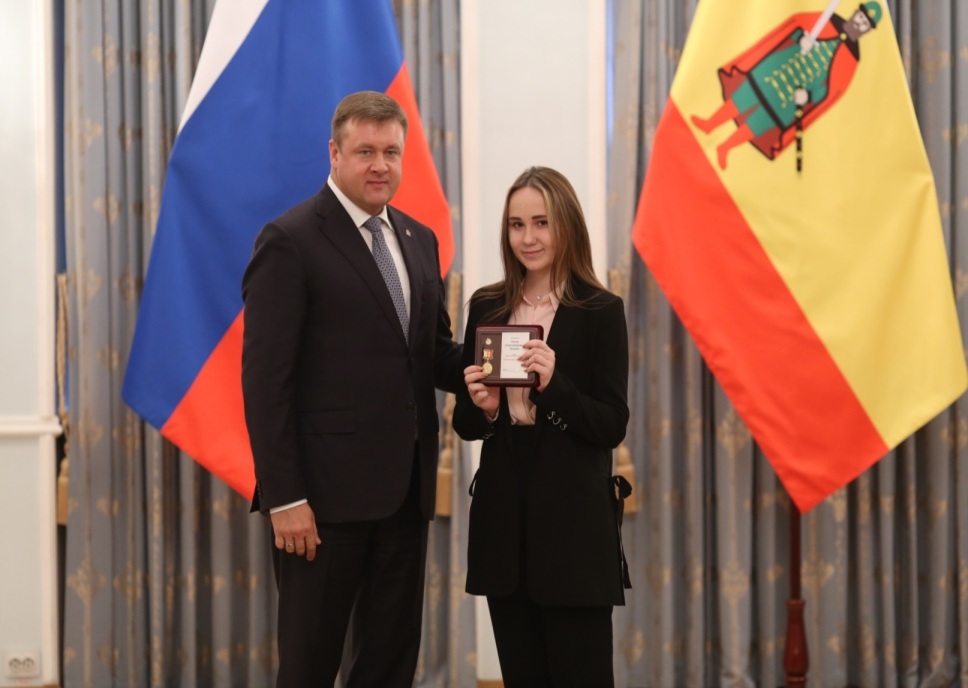 По результатам ЕГЭ 2020 года
40% учащихся набрали 80 и более баллов по русскому языку (областной показатель 34%);  
23% - по математике (область – 6%).

В 2020 году 16 учащихся школ (4%) стали победителями и призерами регионального этапа Всероссийской олимпиады школьников. 
В 2019 году Крючков Дмитрий, учащийся 9 класса – призер заключительного этапа ВсОШ по химии.
Ежегодно учащиеся школы проходят конкурсный отбор в профильные смены образовательного центра «Сириус».
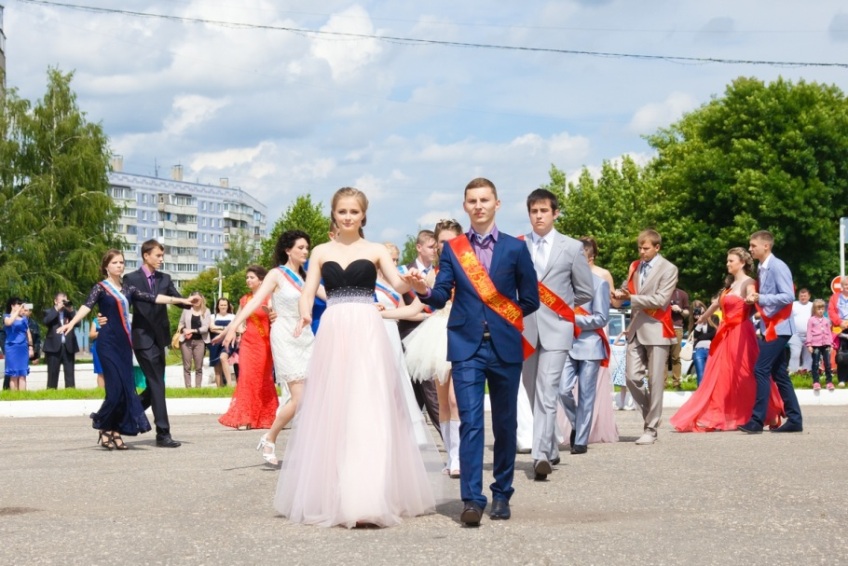 Задачи:
Цель муниципальной составляющей регионального проекта – повышение качества образовательных результатов обучающихся школы, показывающей низкие результаты обучения
Разработка и корректировка локальных актов, регламентирующих образовательную деятельность
Обеспечение повышения уровня квалификации педагогических и управленческих кадров
Внедрение эффективных механизмов методической помощи педагогам с низкими результатами обучения и функционирующих в сложных социальных условиях
Активизация деятельности общественно-профессиональных объединений руководителей и педагогов по обмену опытом преодоления внутренних и внешних факторов, обуславливающих низкие образовательные результаты
Внедрение механизмов мониторинга результативности программы перевода школы с низкими результатами обучения и школы, функционирующей в неблагоприятных социальных условиях, в эффективный режим функционирования
Реализация совместной работы школы-шефа и школы СНОР
Методические, педагогические советы, семинары, конференции
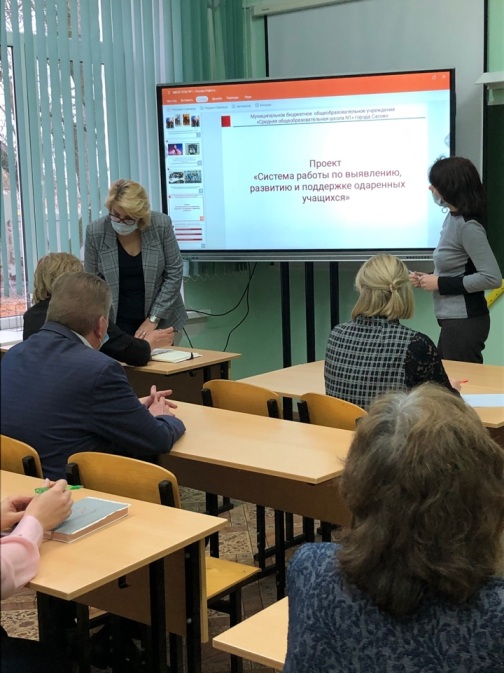 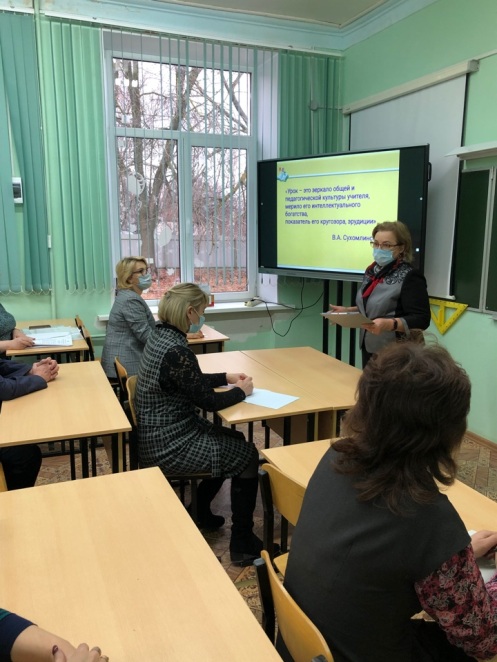 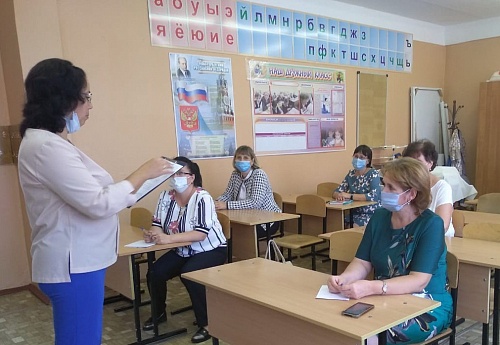 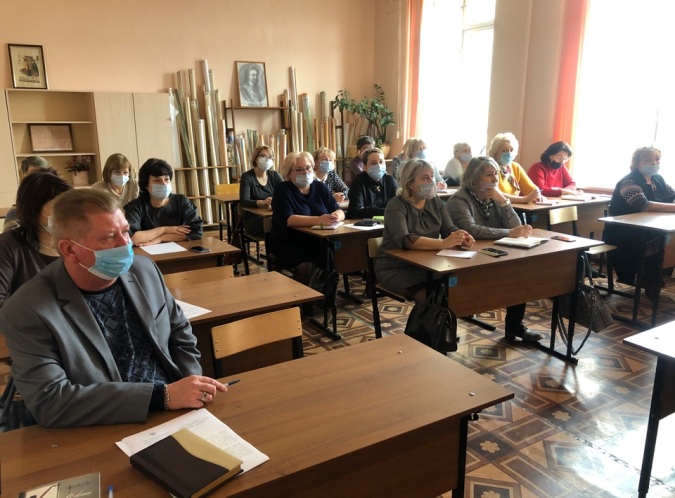 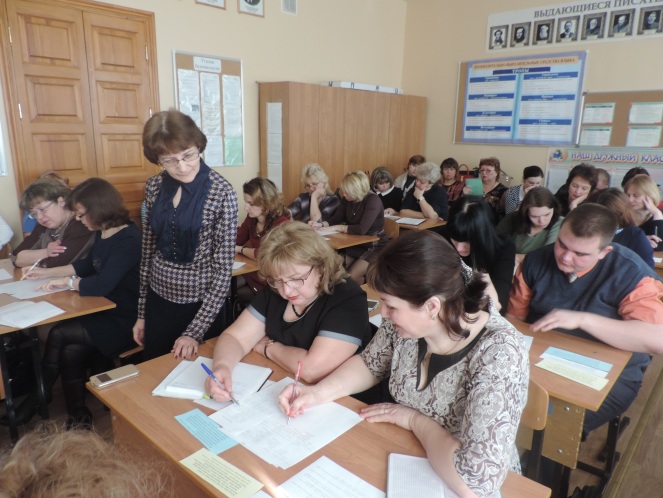 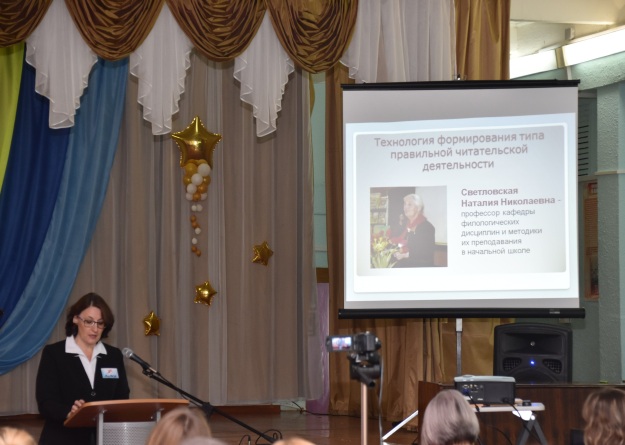 Реализация совместной работы школы-шефа и школы СНОР
Предметные недели, 
демонстрация педагогического опыта
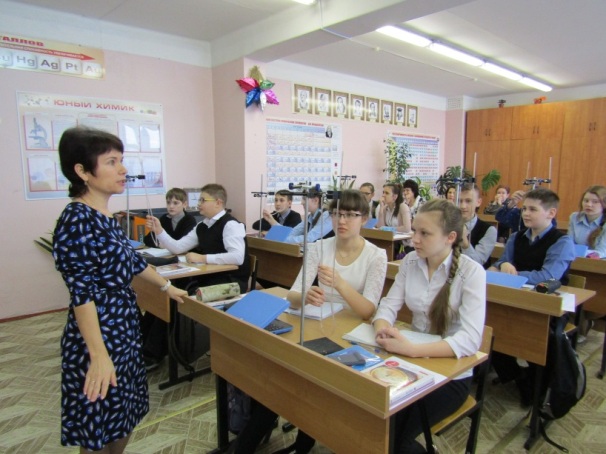 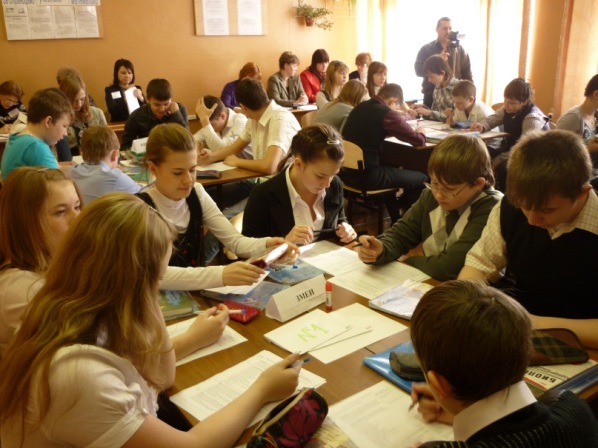 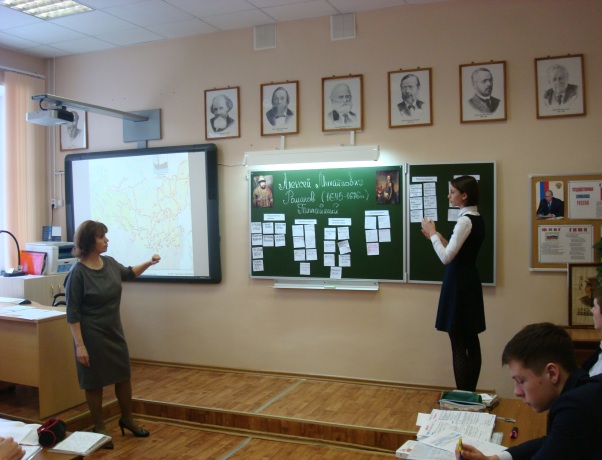 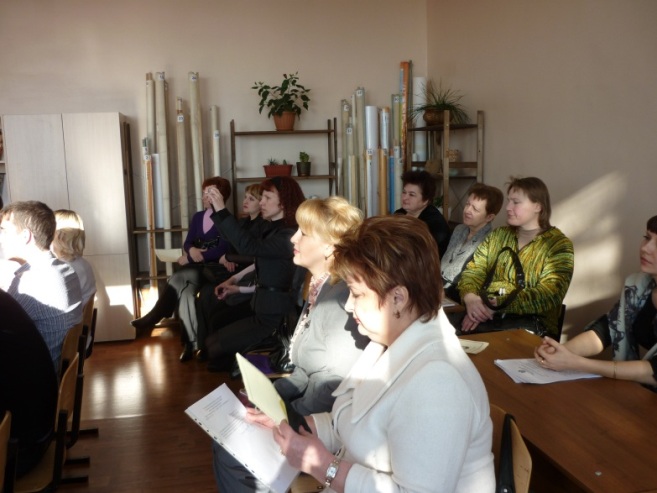 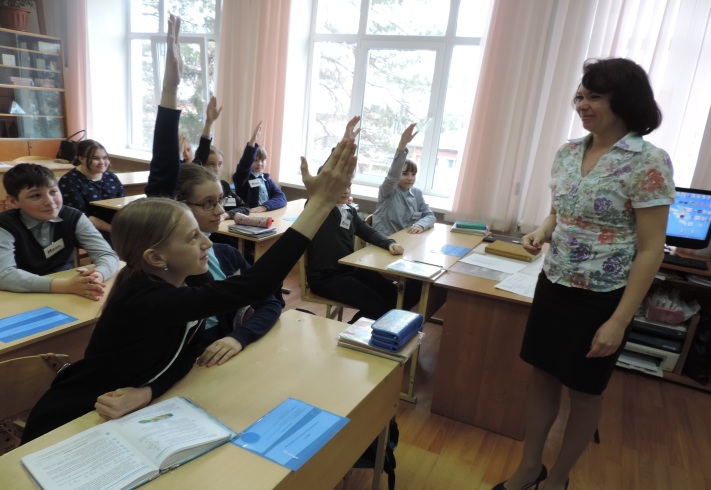 Клуб «Лидер»
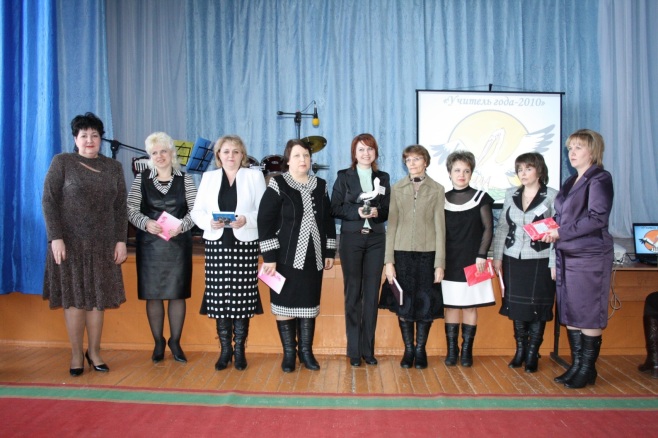 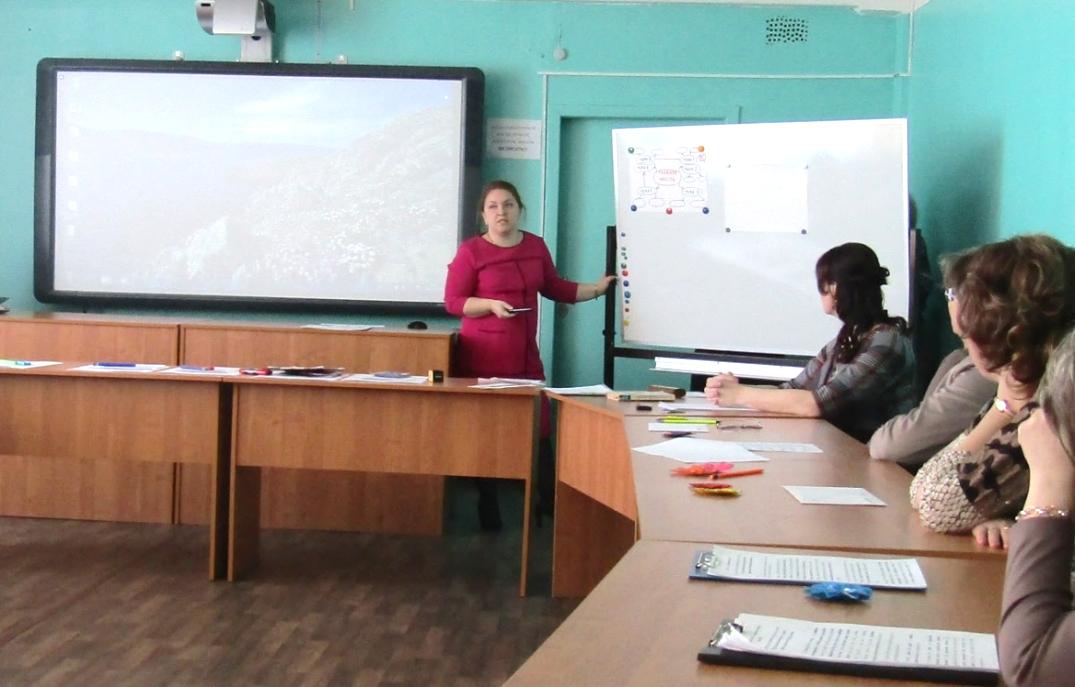 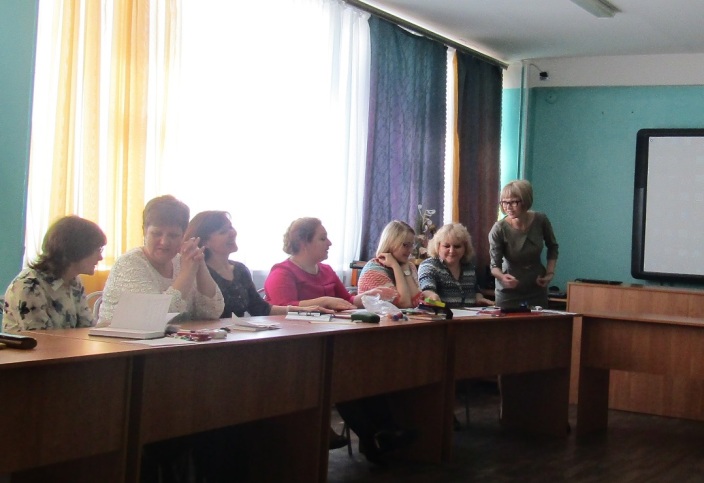 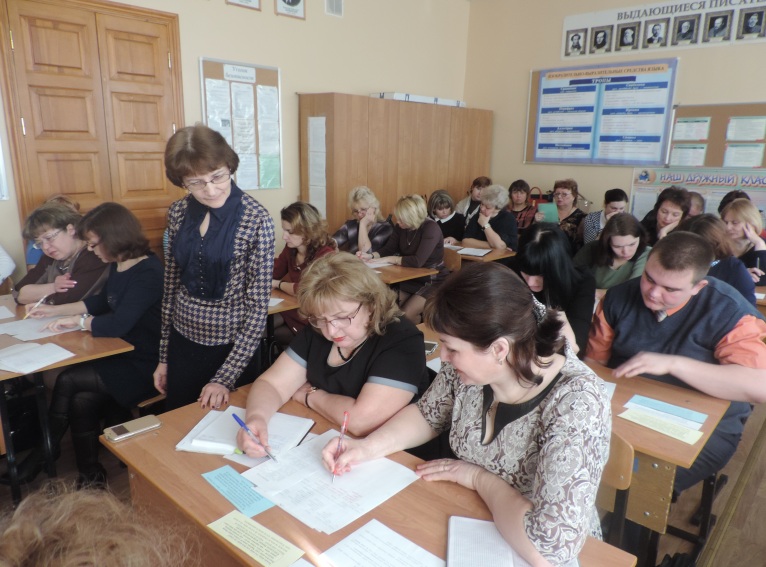 Принятие управленческих решений
Федеральный уровень
Региональный уровень
Муниципальный уровень
Уровень образовательной организации
Уровень учитель-ученик
Формирование программы развития ОО
Анализ состояния системы образования и тенденций ее изменения
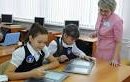 Определение образовательной траектории обучающихся, оказание необходимой помощи в обучении и поддержка педагогов
Управление качеством образования
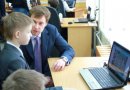 Прогнозирование развития образования
Перераспределение ресурсного обеспечения
Определение кадровой политики
Коррекция образовательных, рабочих программ
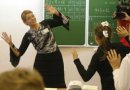 Спасибо за внимание!
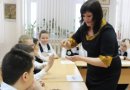 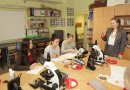 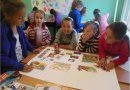 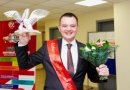